CARNEGIE MUSEUM OF NATURAL HISTORYEducation Outreach
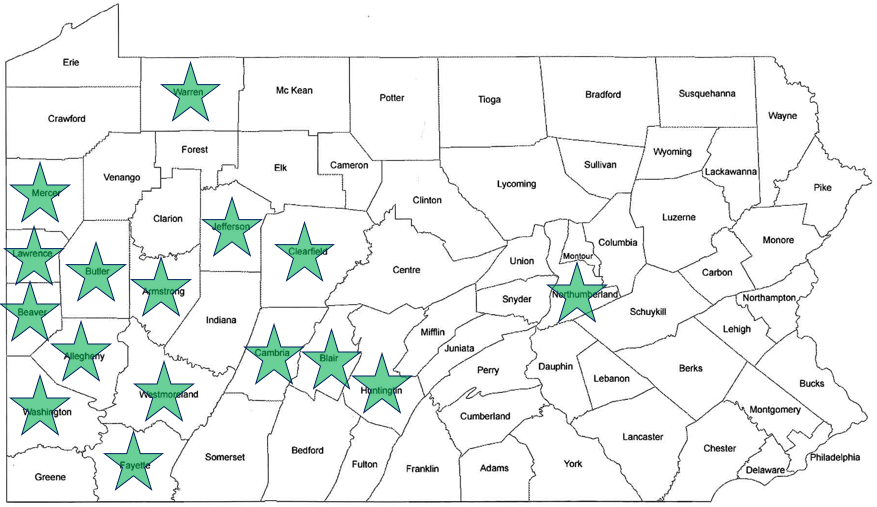 Chelsey Pucka, Assistant Director Education & Visitor Experience
Pam Keiper, Outreach Program Manager
What we do
Carnegie Museum of Natural History Outreach is centered upon shared exploration of nature – using evidence to anchor, reinforce, and re-interpret our understanding of life on earth.  

Through collaborations with diverse learners and broader communities, we create an active, inclusive, science learning environment that captures the imagination and helps people understand how science is vital to our lives and society.
Where we connect
16 Pennsylvania  counties served
Yearly Impact
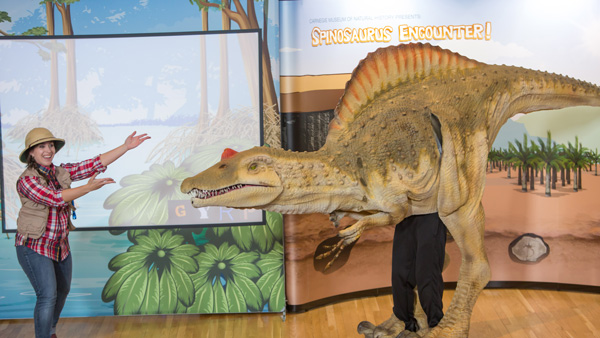 How we connect
Carnegie Museum of Natural History increases scientific and public understanding of the natural world and human cultures.
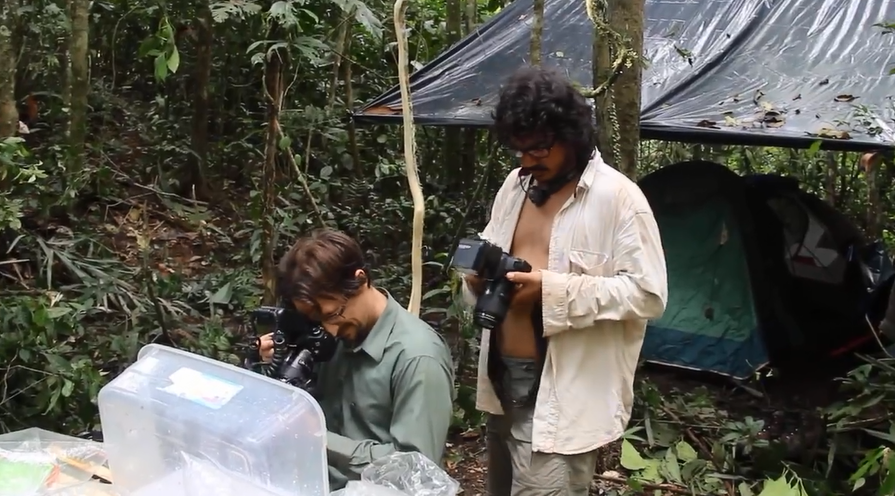 .
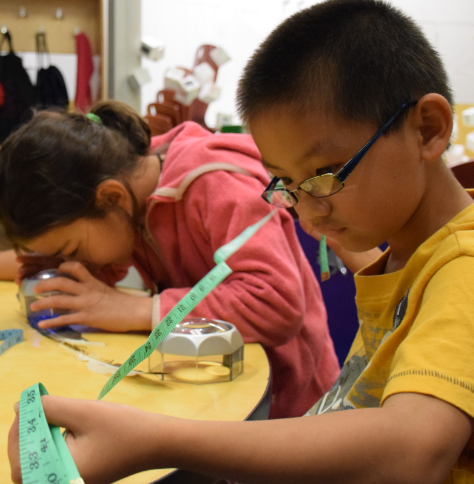 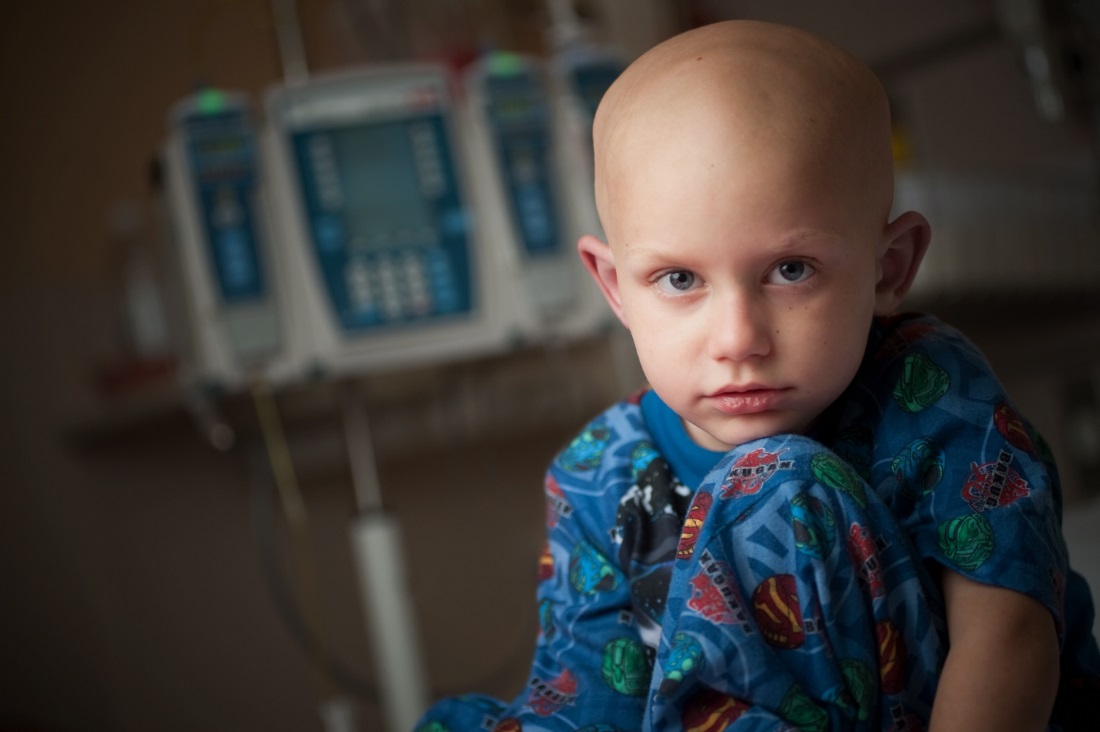 Community feedback
At this time, I’d like to share a couple of anecdotes with you. Enrolled in my program is a child with special needs. “Mary” is mostly nonverbal, using an iPad to communicate. When the “Museum on the Move” brought butterflies to our classroom, Mary could not stop talking about them. We learned colors and shapes. We counted and classified butterflies. What was brought into the classroom facilitated her communication and opened a whole new avenue for us to reach her. The effects of that visit were far more reaching than just the 30 minutes the educators in the classroom.
Peg Baycer
Children’s Center for Creative Learning
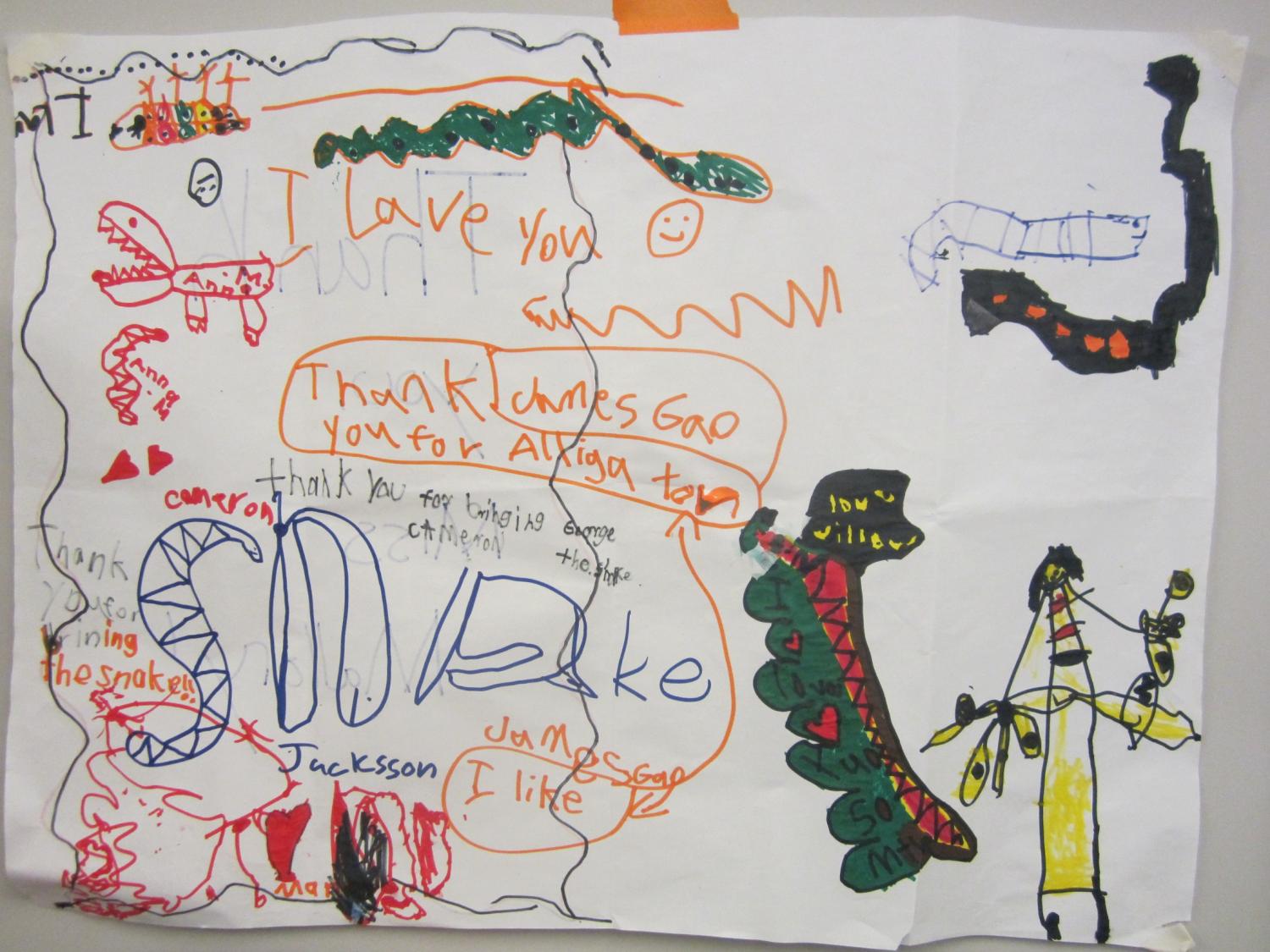 Children’s feedback
Outreach Educator feedback
I know I truly do make a difference when I visit my schools each month, and it's not just the kids who look forward to my visits, I look forward to teaching them new things and bringing them new artifacts to examine. Visiting the MOM sites so often is unique because I see how much the kids are growing and learning as the year goes on, and how their knowledge of the natural world expands. 
                                                                      Alexandra OBlock 

           Carnegie Museum of Natural History Full Time Educator
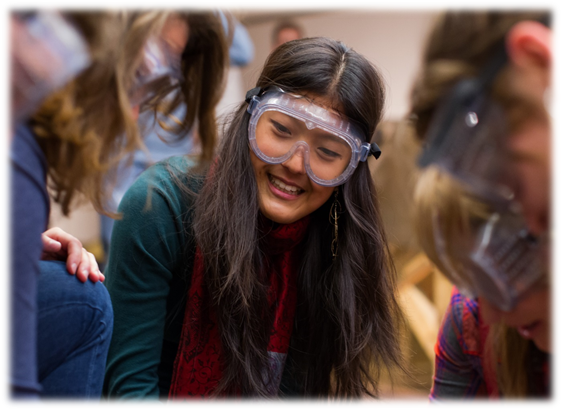 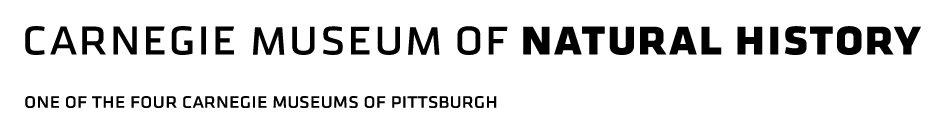 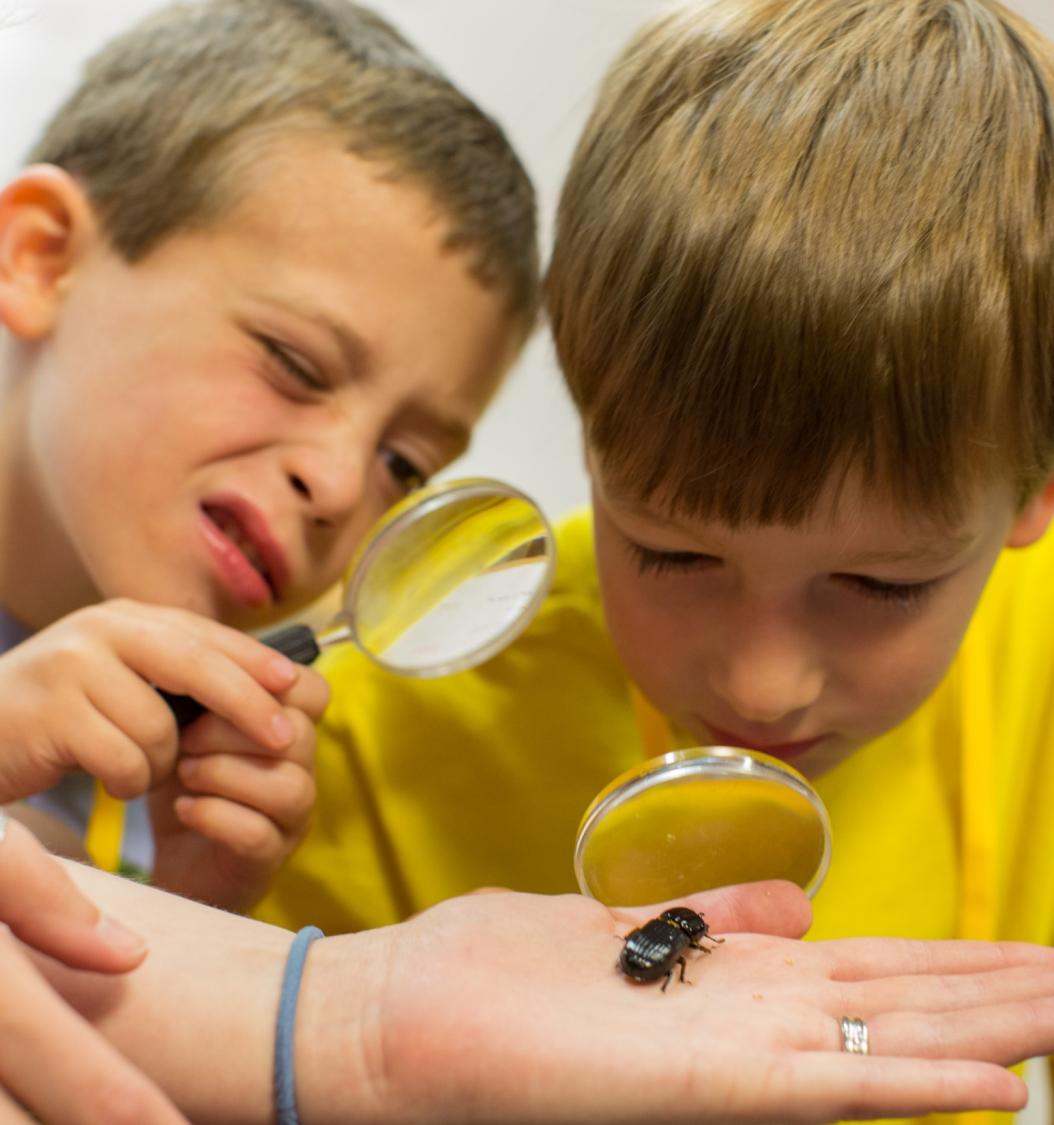